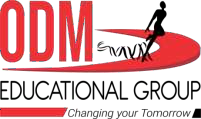 CHAPTER NUMBER- 14
CHAPTER: NATURAL RESOURCES
CLASS: IX
SUBJECT: BIOLOGY
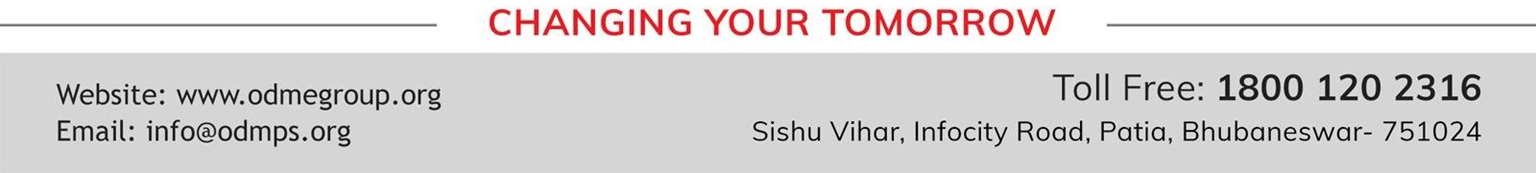 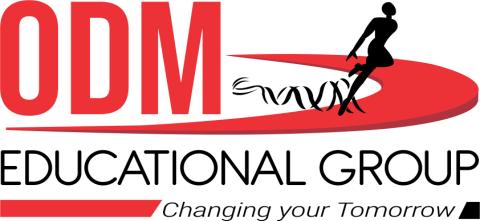 LEARNING  OBJECTIVE
Students will – 
Know the types of natural resources available on Earth.
Be able to understand the composition of components of Biosphere.
Analyze the source and cause of pollution and their types.
Know the formation of ozone and its effects.
Understand the cycling of nutrients in bio-geo-chemical cycles.
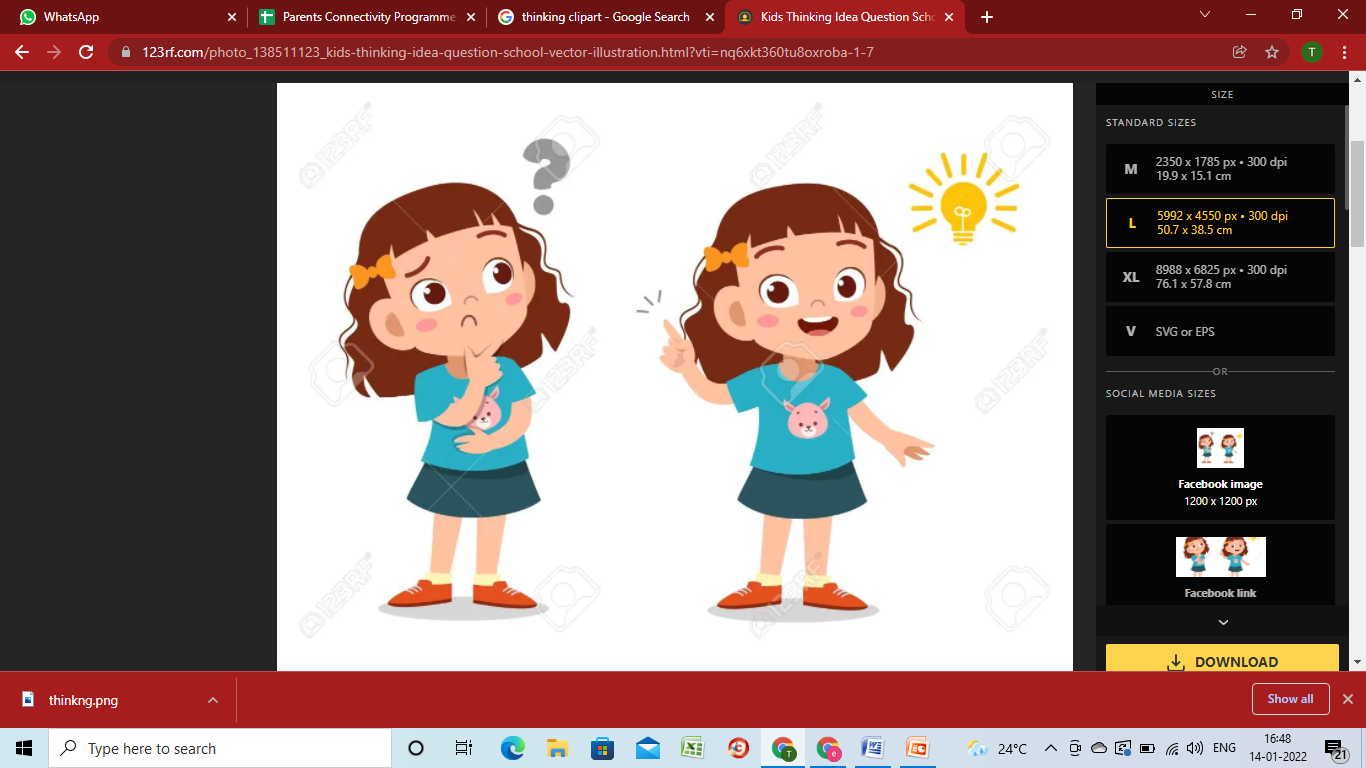 Resources on the earth :-
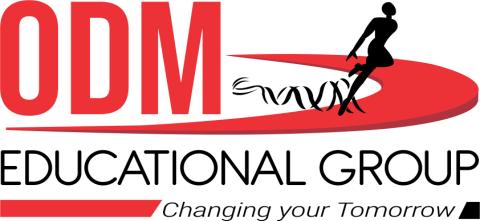 The natural resources of the earth are air, water, soil, minerals and living organisms.
    Living organisms are found where the atmosphere, hydrosphere and lithosphere interact and is the biosphere.
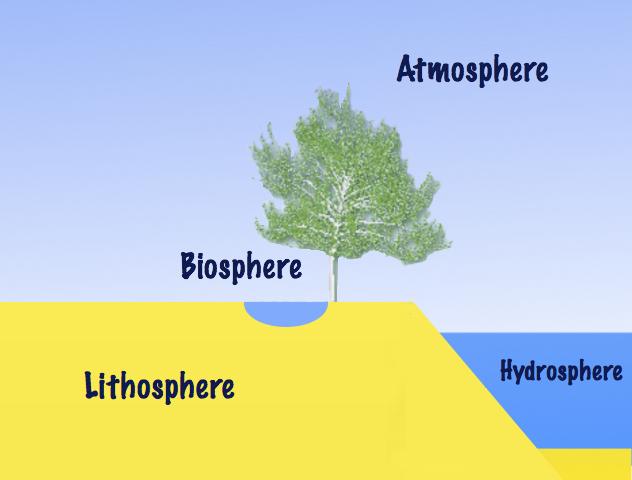 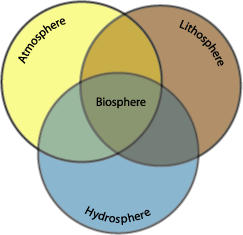 Air (Atmosphere) :-
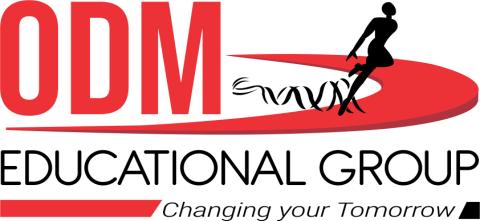 Air is a mixture of gases like nitrogen, oxygen, carbon dioxide, water vapour and other gases.

 Various processes like Photosynthesis, Respiration, Combustion and Decomposition help to maintain the oxygen – carbon dioxide balance in nature.
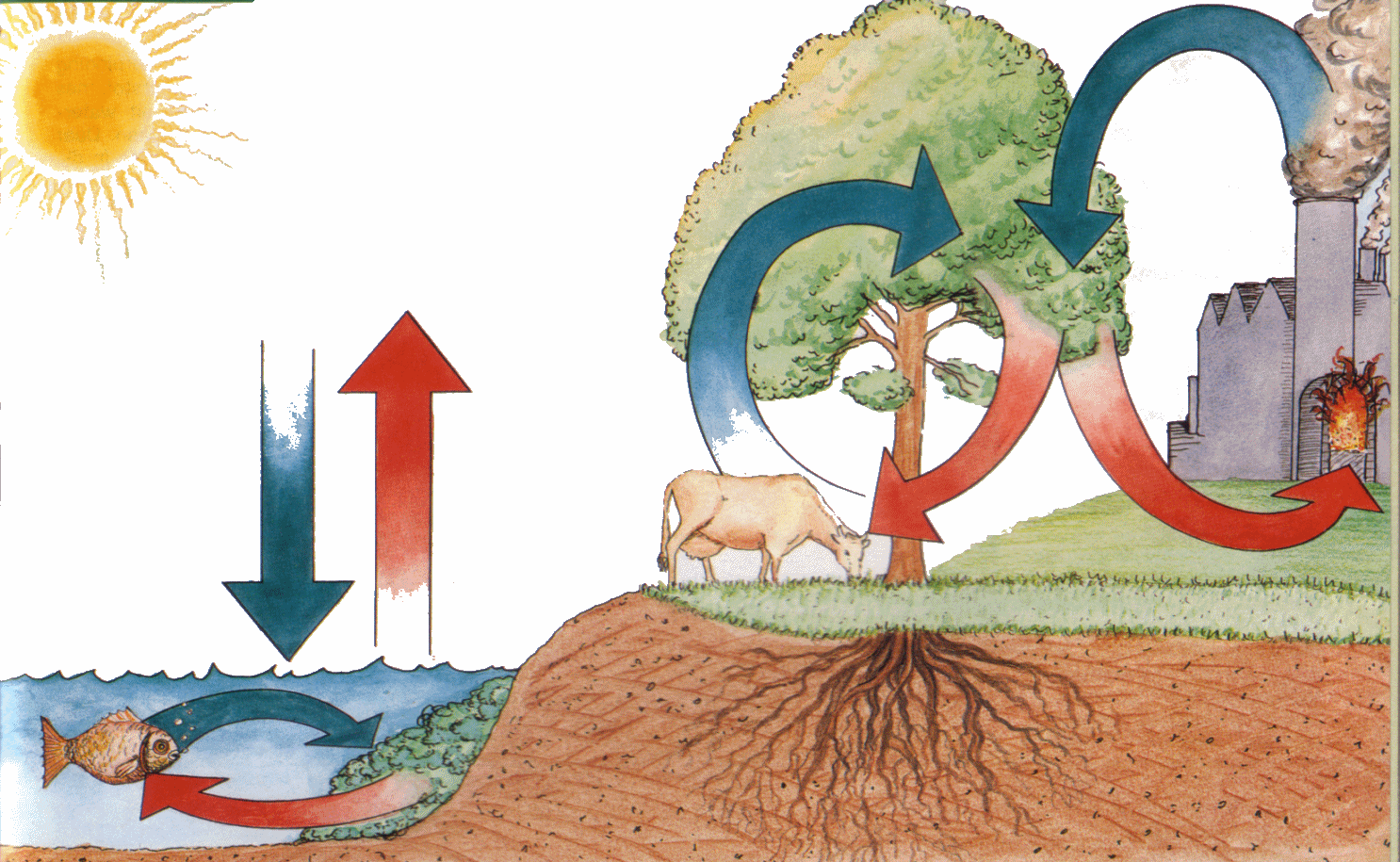 The role of atmosphere in climate control :-
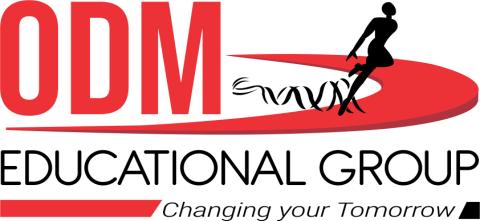 The atmosphere covers the earth like a blanket.

So the atmosphere keeps the average temperature of the earth fairly steady during the day and throughout the year.
The movement of air (Winds) :-
    When air gets heated, it rises up and produces low pressure and cool air moves in to take its place. 
The movement of air causes winds.
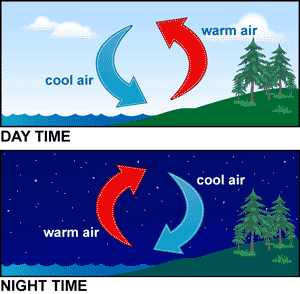 Rain :-
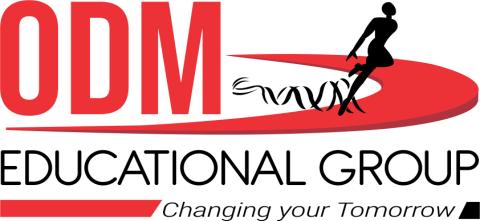 When water bodies are heated during the day, a large amount of water evaporates and rises up. 
Some water vapour also get into the atmosphere due to biological activities like transpiration.
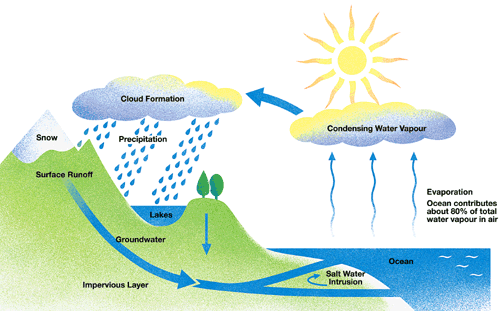 Air pollution :-
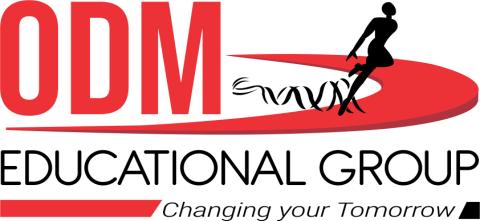 The increase in the content of harmful substances in the air is called air pollution.
   
  Regular breathing air containing these harmful substances causes allergies, cancer, heart diseases etc.
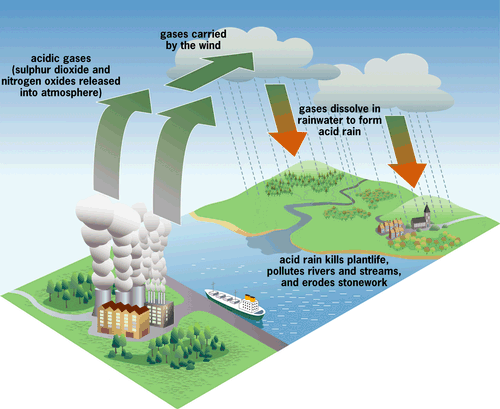 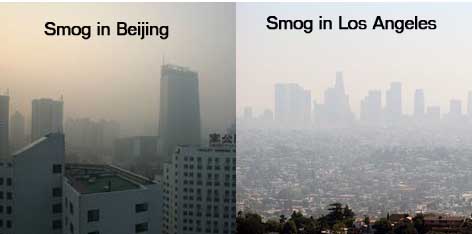 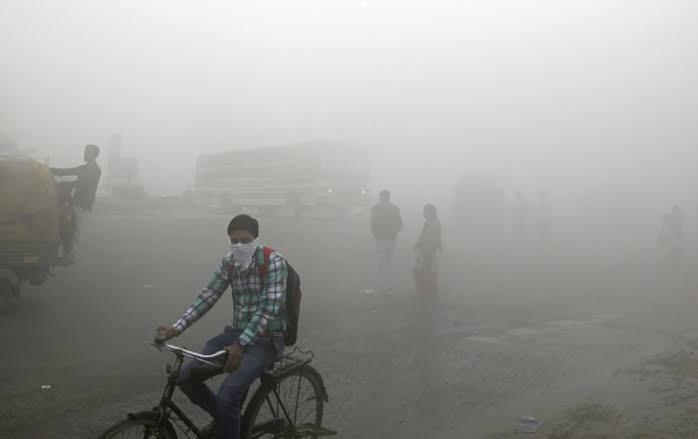 Smog in india
Water : A wonder liquid :-
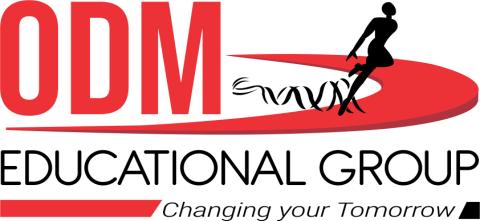 A very large area of the earth’s surface is covered with water. Water is also found inside the earth, in the atmosphere as water vapour. The water in seas and oceans is saline. Fresh water is found in rivers, lakes, ponds and as ice and snow at the poles and mountains in cold regions.
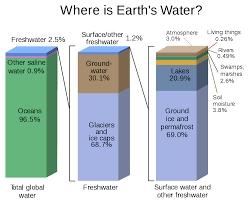 Water pollution :-
 The increase in the content of harmful substances  like fertilisers and pesticides from farms, sewage from cities, harmful chemicals from factories, disease causing microorganisms results in water pollution.
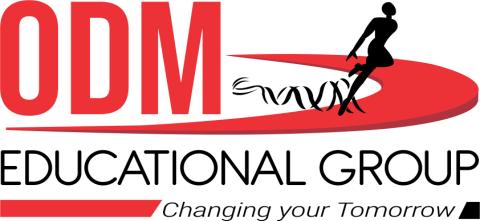 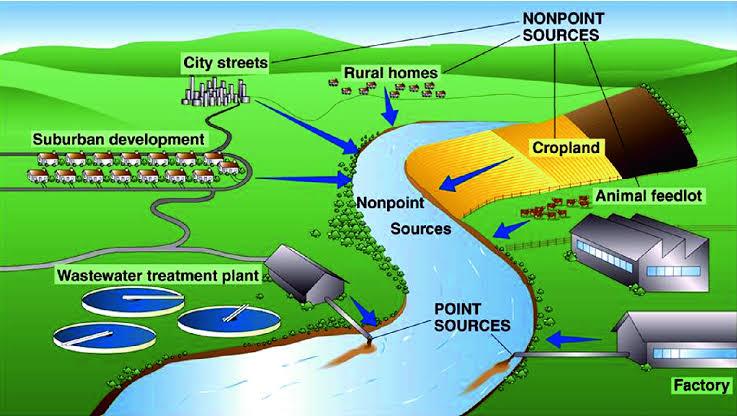 Soil :-
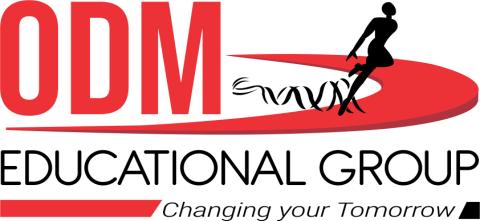 Formation of soil :-
Soil is formed by the breaking down of rocks on the surface of the earth by physical, chemical and biological processess.
Factors contributing to the formation of soil are:
Sun
Water
Winds
Microbes
Mosses and Lichens
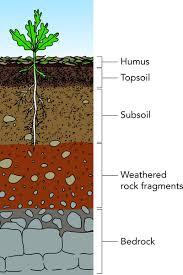 Composition of soil :-

Soil is composed of both biotic- microbes, living as well as dead plants (humus) and animals. and abiotic materials like minerals, water, and air.
Soil pollution :-
   The addition of harmful substances which affects the fertility of the soil and kills the diversity of organisms living in it is called soil pollution.
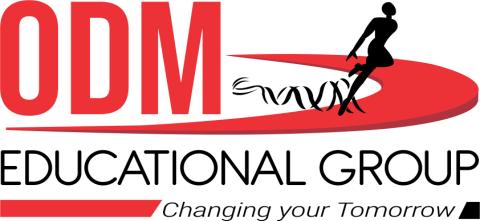 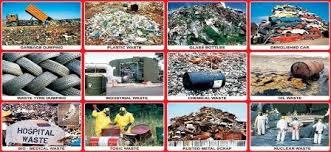 d) Soil erosion :-
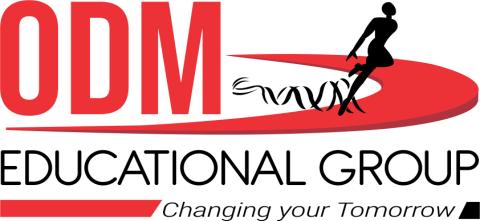 The carrying away of soil from one place to the other by flowing water and wind is called soil pollution. Large scale deforestation also causes soil erosion.

   Soil erosion can be reduced or prevented by vegetative cover on the ground, afforestation, construction of bunds, terraces, dams etc.
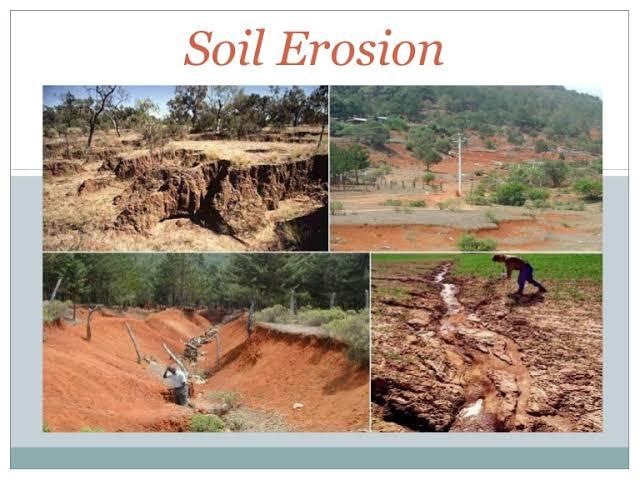 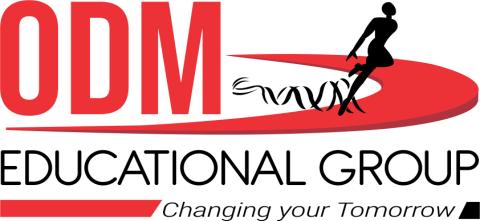 Activity :-  Effect of flowing water on top soil.
Steps:
Take two trays of the same size and fill them with soil. Plant mustard or green gram in one of the trays. 
Water both the trays for a few days till the first tray is covered by plant growth. 
Then tilt both the trays at the sane angle. 
Pour equal amount of water gently on both the trays. 

Conclusion:
More soil is carried out of the tray which did not have plant growth. 
This shows that vegetative cover reduces soil erosion.
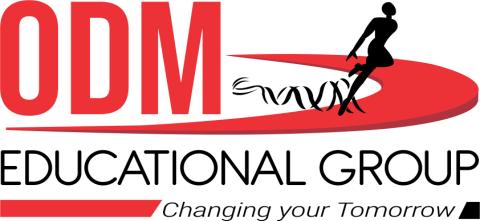 Biogeochemical cycles :-
Biogeochemical cycles are the transfer of matter and energy between the biotic and abiotic components of the biosphere.
   The common biogeochemical cycles are :-  
  i) Water cycle,
 ii) Nitrogen cycle, 
iii) Carbon cycle 
iv) Oxygen cycle.
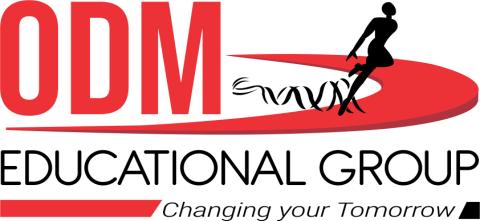 Water cycle :-
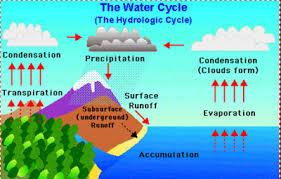 NITROGEN  CYCLE
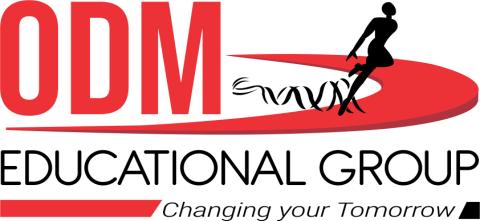 Nitrogen in 
atmosphere
Dentrification
Nitrogen
fixation
Nitrates
Protoplasm
In plants
Protoplasm
in animals
Nitrification
Nitrification
Ammonification
Nitrites
Ammonia
Atmospheric fixation
CARBON  CYCLE
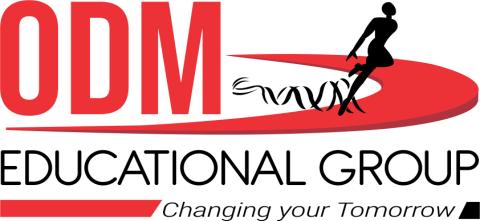 CO2 in atmosphere
0011
Respiration and
decomposition
Organic compounds
In plants
Combustion
Organic compounds
In animals
Carbonates 
in water
Inorganic carbonates
shells
Petroleum
Coal
Limestone
d) Oxygen cycle :-
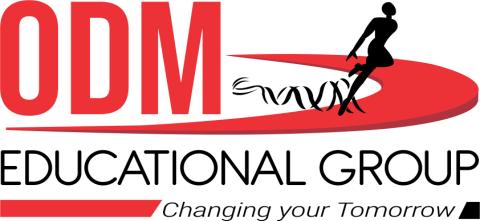 Oxygen in the atmosphere is used for respiration, combustion and formation of oxide of elements. Oxygen is sent back into the atmosphere during photosynthesis.
   Oxygen is an essential component of biological molecules like carbohydrates, fats, and proteins.
Atmospheric oxygen
O2
Organic molecules
Glucose C6H1206
Photosynthesis
Respiration
Carbon dioxide
CO2
Water
H2O
6) The greenhouse effect :-
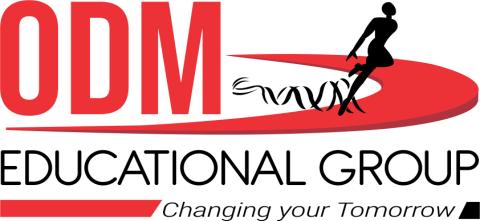 Gases like carbon dioxide, methane, chlorofluro carbon(CFCs) traps the heat radiated by the earth and prevents the escape of heat from the earth. This is called the greenhouse effect.
Greenhouse effect can cause melting of polar ice, increase in sea levels, flooding of coastal areas and submerging of islands.
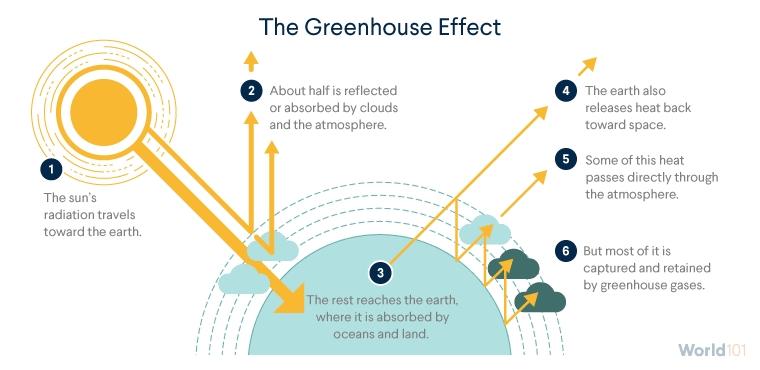 Ozone layer :-
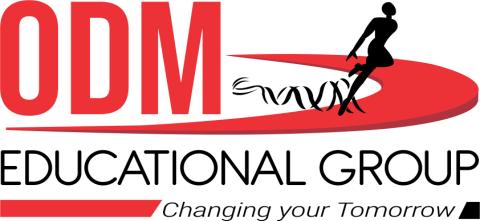 Ozone molecule contains three atoms of oxygen (O3). 
It is present in the upper layers of the atmosphere. It is  poisonous gas.
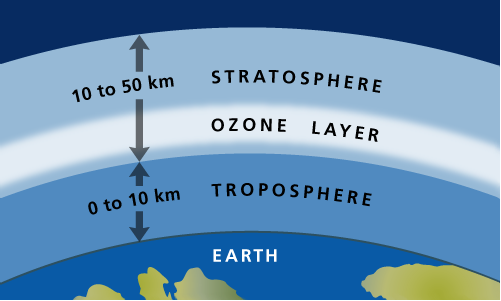 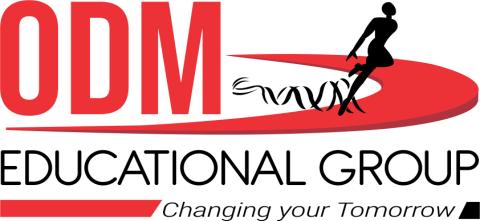 The ozone layer is being damaged by carbon compounds like chloro fluoro carbons (CFCs).
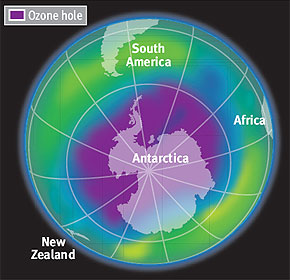 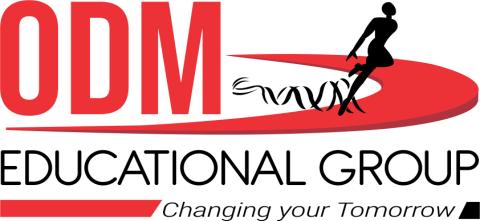 THANKING YOU
            ODM EDUCATIONAL GROUP